The Bay’s Health & Future: How it’s doing and What’s Next
Chesapeake Bay Program
2013/14 Funding
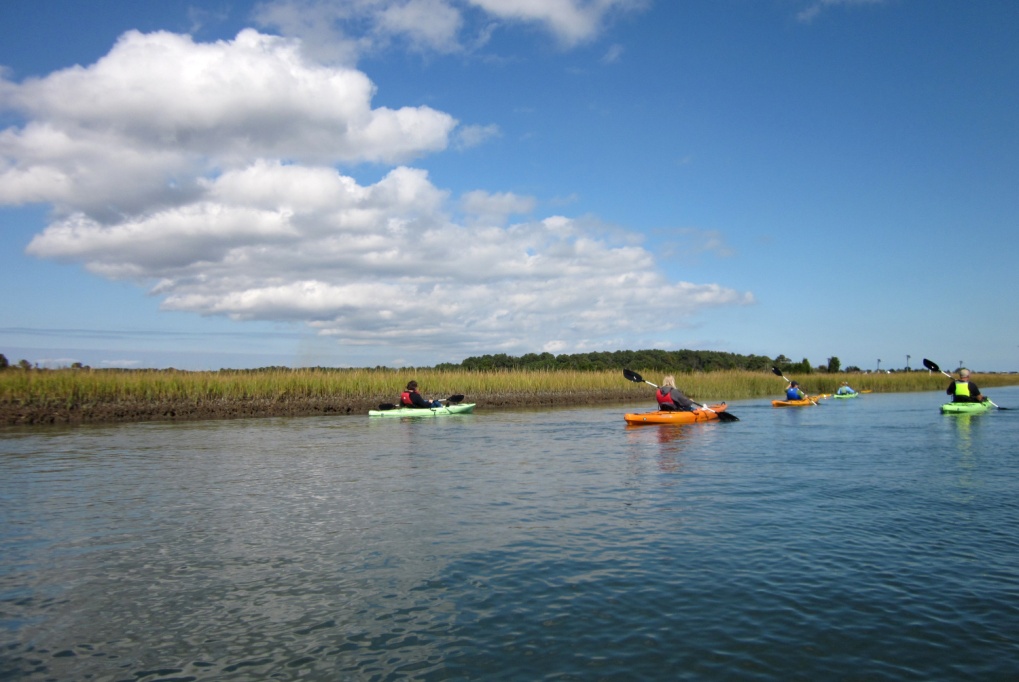 Citizen’s Advisory Committee /
Local Government Advisory Committee
Joint Meeting

December 5, 2013


Jim Edward, Deputy Director
Chesapeake Bay Program (EPA)
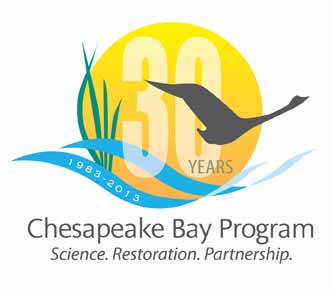 Chesapeake Bay Program Funding
(in millions)
E.O. 13508
2012/13 NFWF Targeted Grant Funding and Technical Assistance to Local Governments in the  Chesapeake Bay Watershed
2012					
NFWF launched a new initiative targeting grant funding and technical assistance to local governments in the watershed.

This new initiative was called the targeted Local Government Green Infrastructure Initiative.

14 projects were funded to each locality for technical assistance valued at between $100,000 to $150,000. (approximately 1.8 million)

To help overcome challenges to improving local rivers and streams and improving water quality

There were 27 Technical Assistance projects, ranging in value from 
$6,000 to $40,000.
2012/13 NFWF Targeted Grant Funding and Technical Assistance to Local Governments in the  Chesapeake Bay Watershed
2013					
14 projects were funded as investments that build local government capacity for green infrastructure and accelerate adoption of green infrastructure practices on private lands.

These 14 projects range in value from $49,500 to $500,000.

Also in 2013, there are 12 projects for the 1st cycle ranging from $15,000 to $40,000. A 2nd cycle is scheduled to open in December.